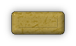 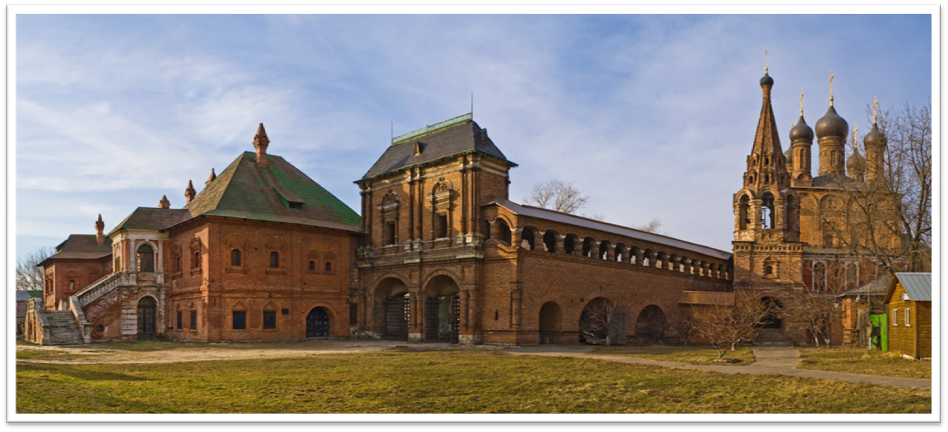 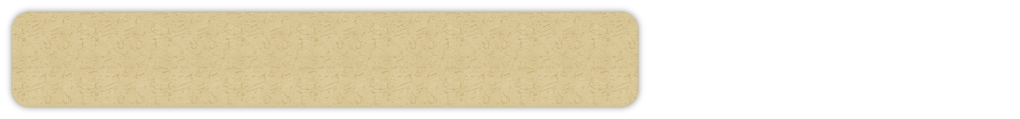 Памятник «Тысячелетие России» в                                                   Великом  Новгороде, 1862 г.
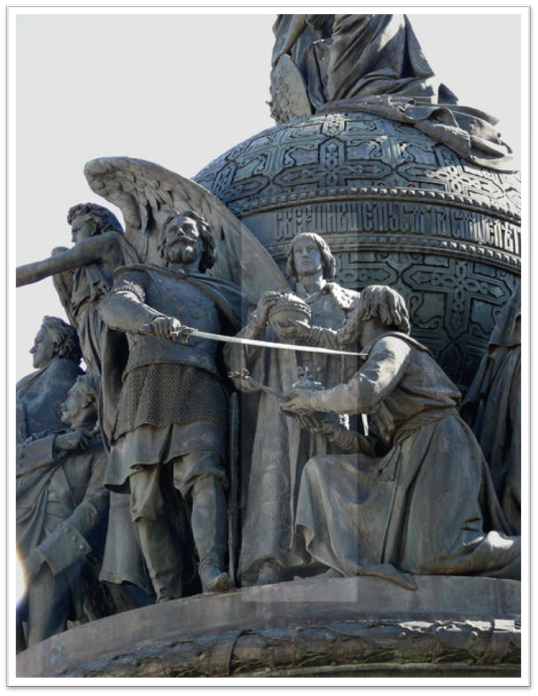 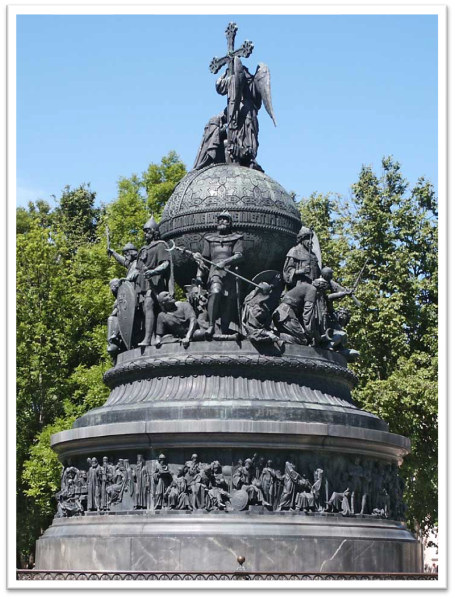 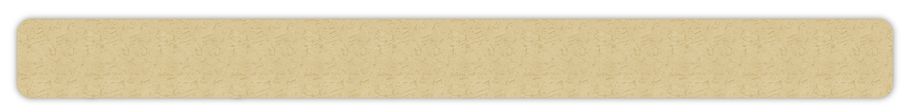 Современный вид воссозданного Коломенского дворца (построен в 1667 – 1672 гг., воссоздан в 2010 г.)
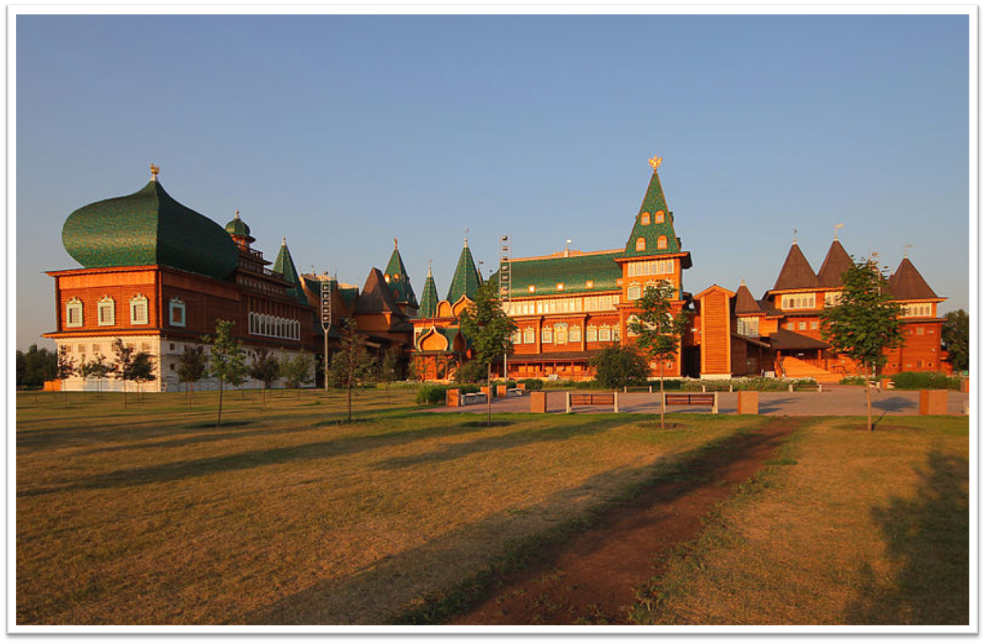 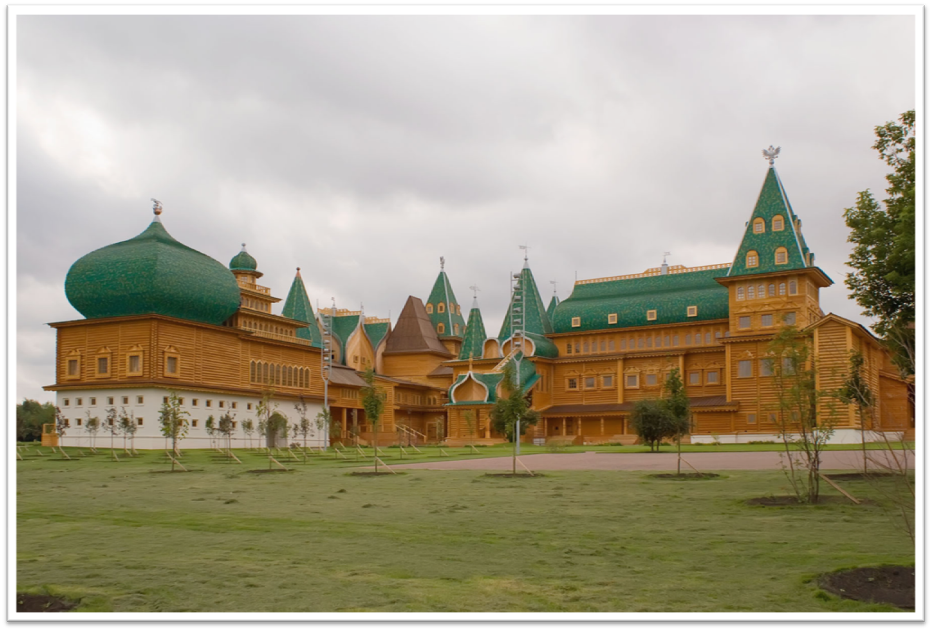 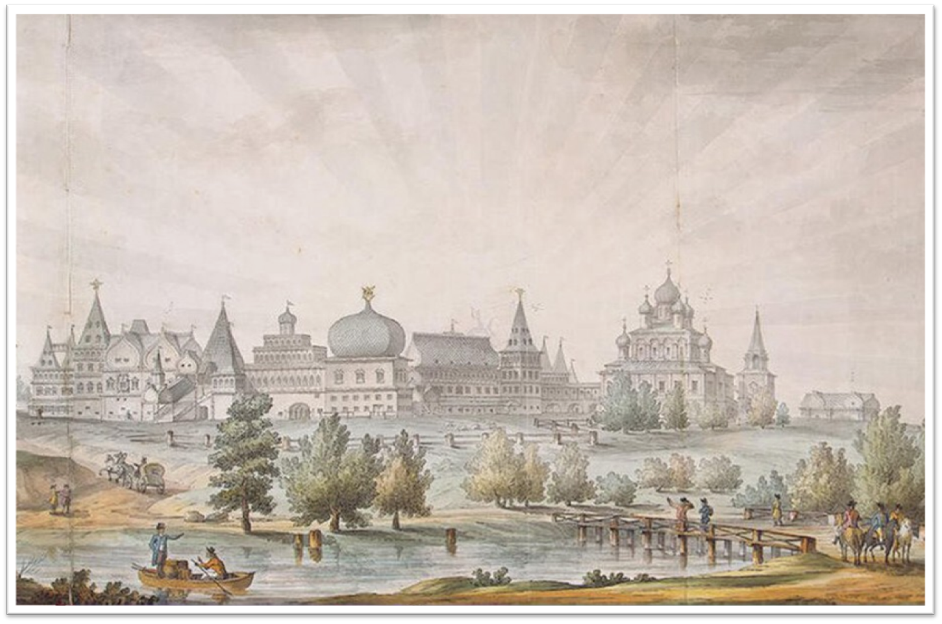 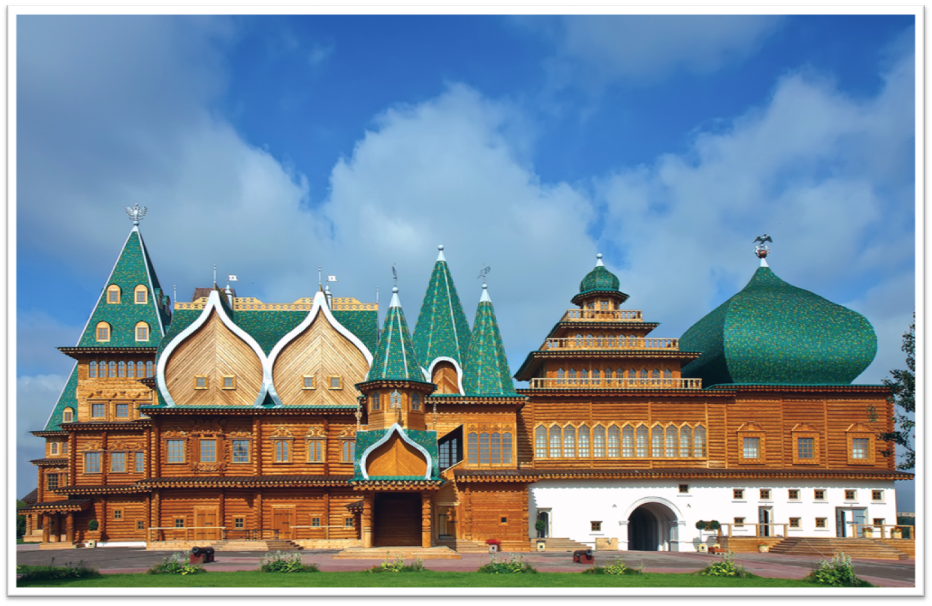 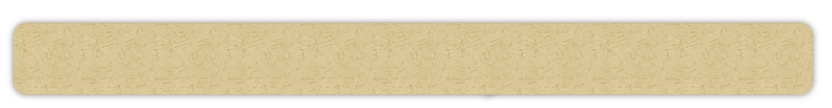 Воскресенский Новоиерусалимский монастырь. Основан в 1656 г.
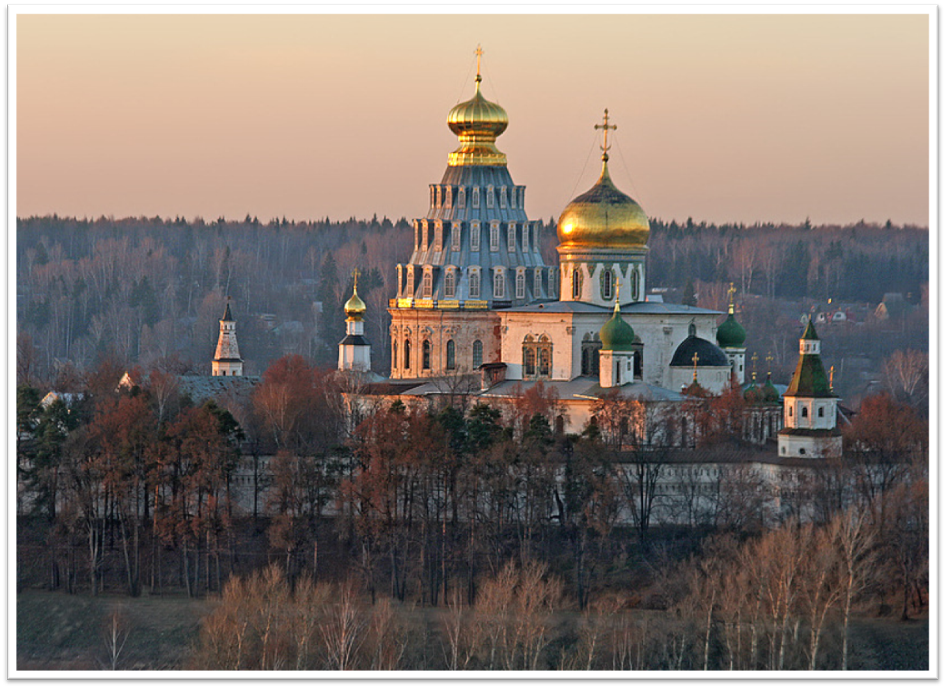 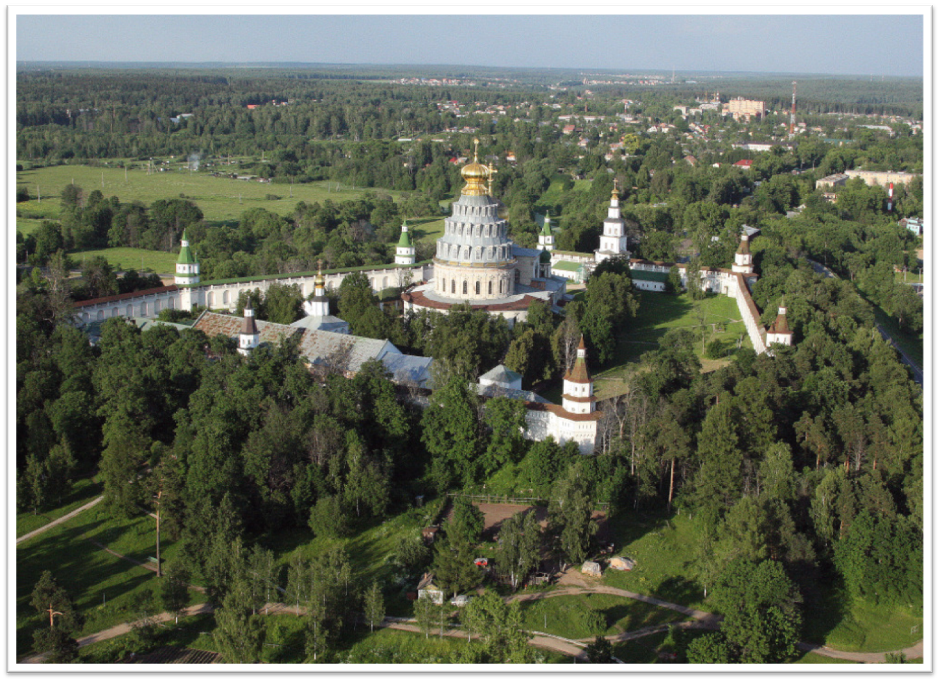 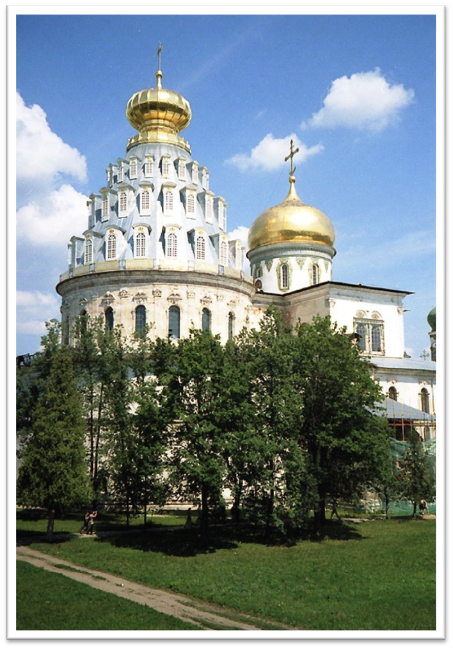 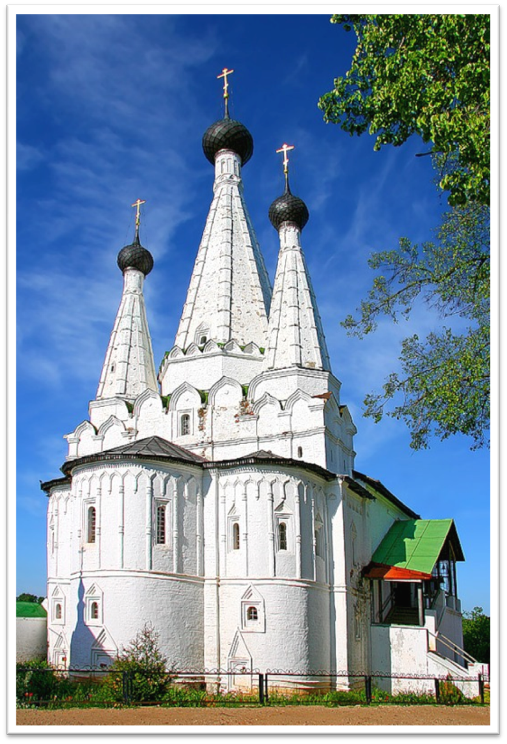 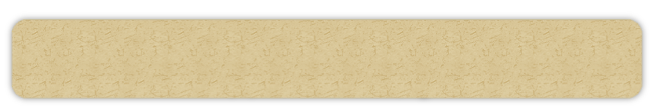 Углич, Алексеевский монастырь. Успенская  «Дивная»  церковь, 1628 г.
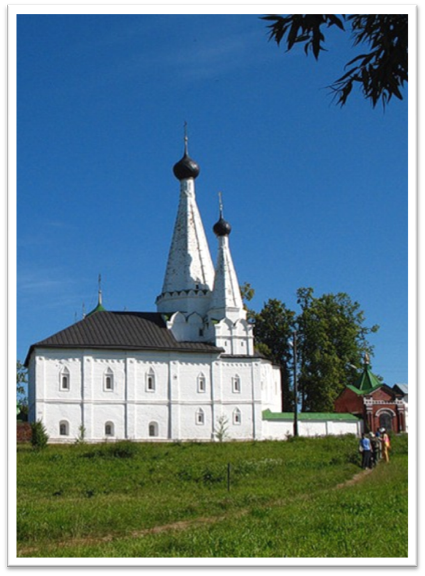 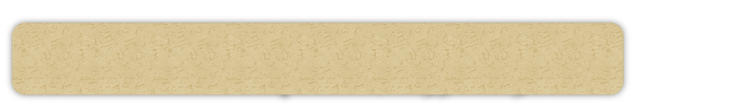 Теремной дворец                                   Московского кремля, 1635 – 1636 гг.
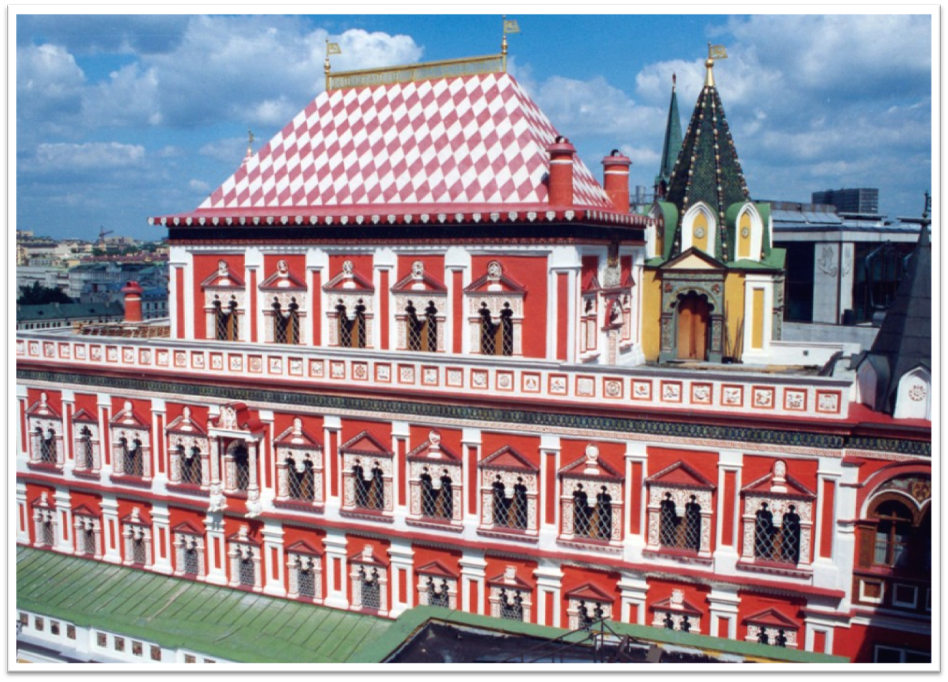 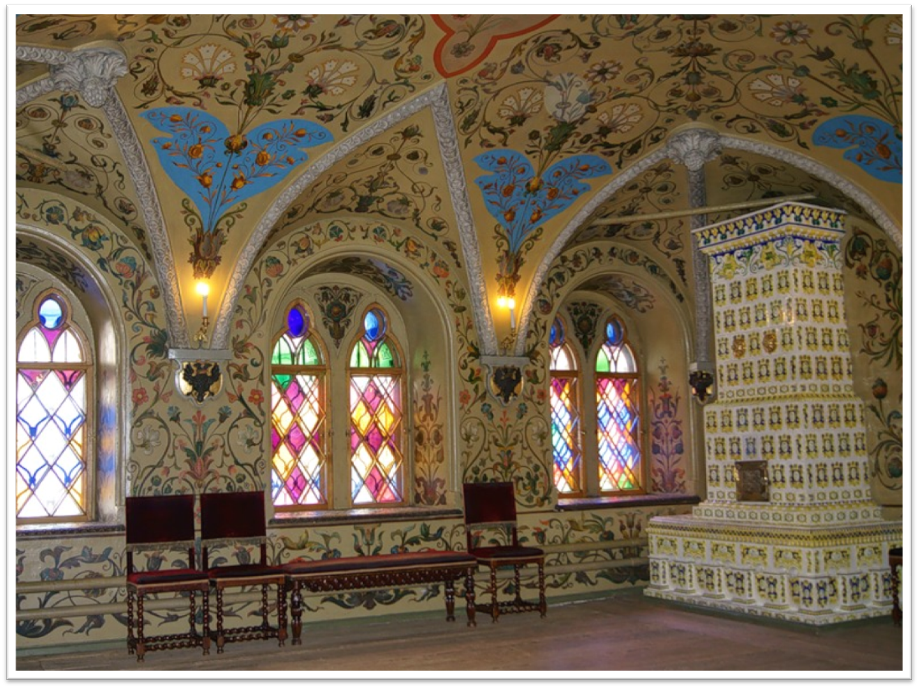 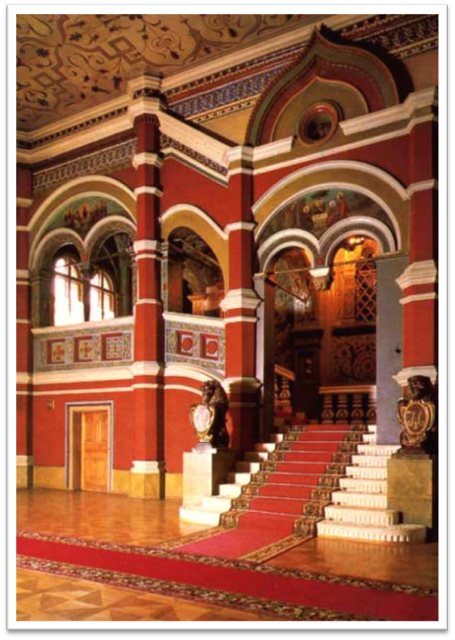 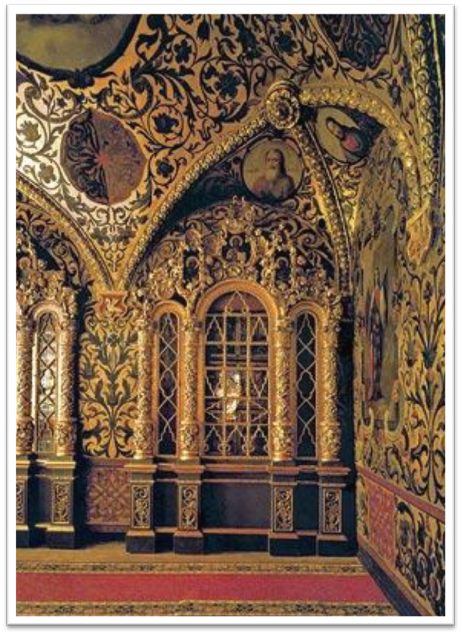 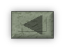 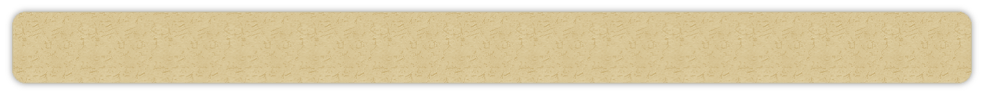 Ростовский кремль,  1670 – 1683 гг., архитектор Петр Дасаев
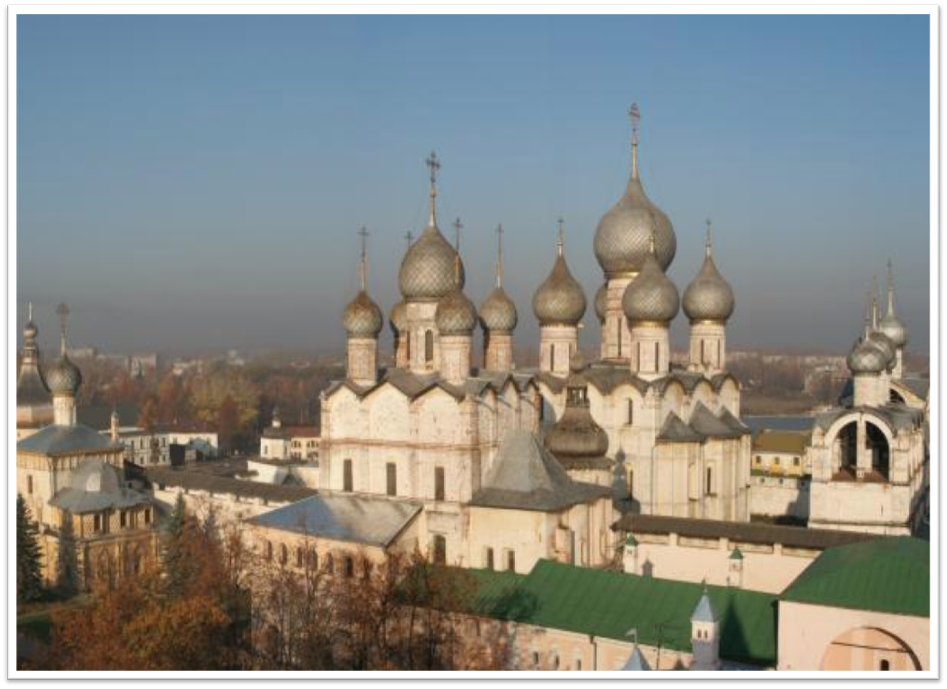 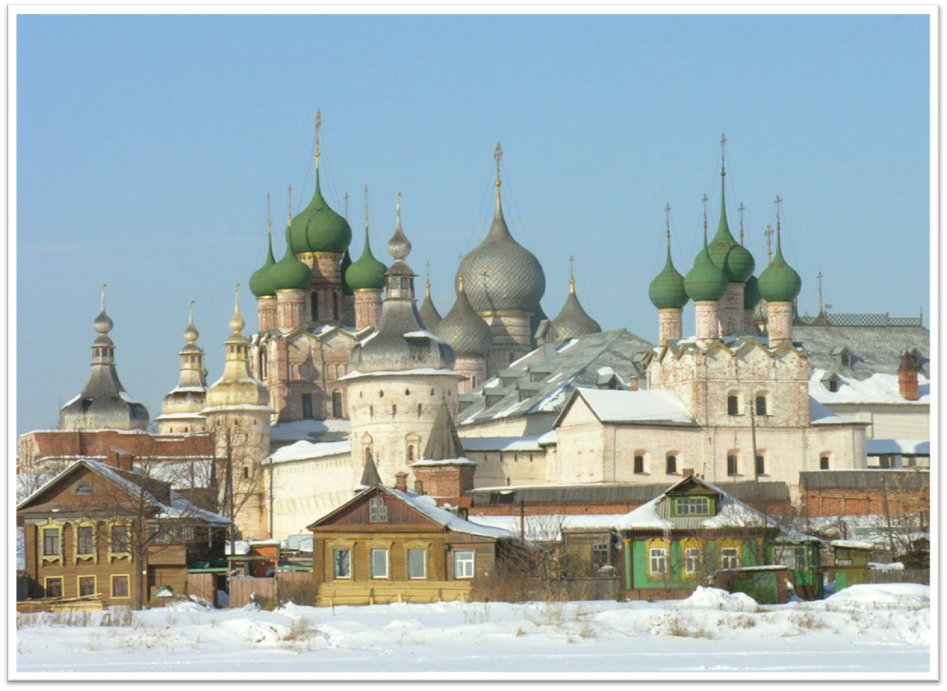 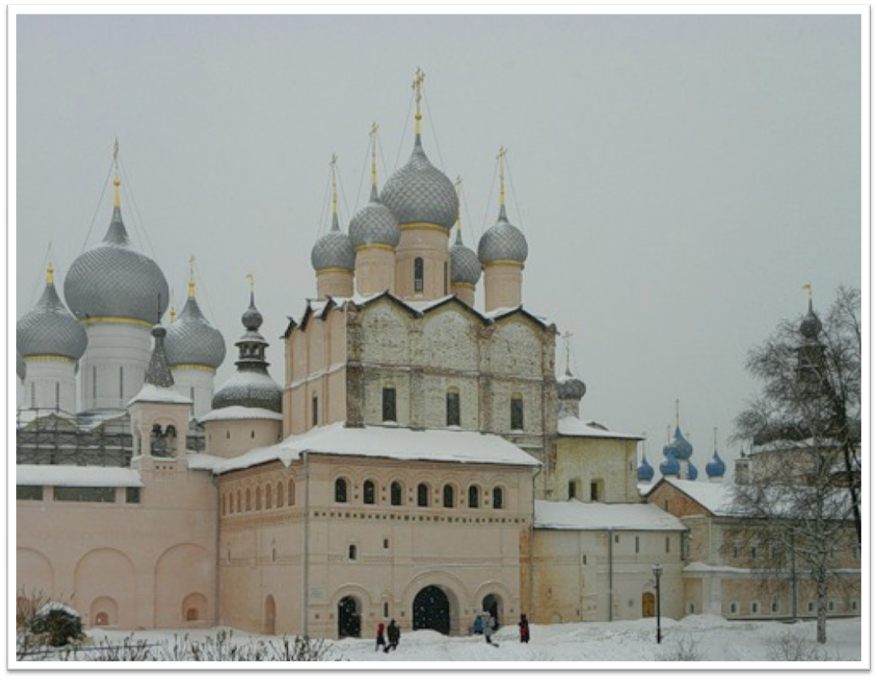